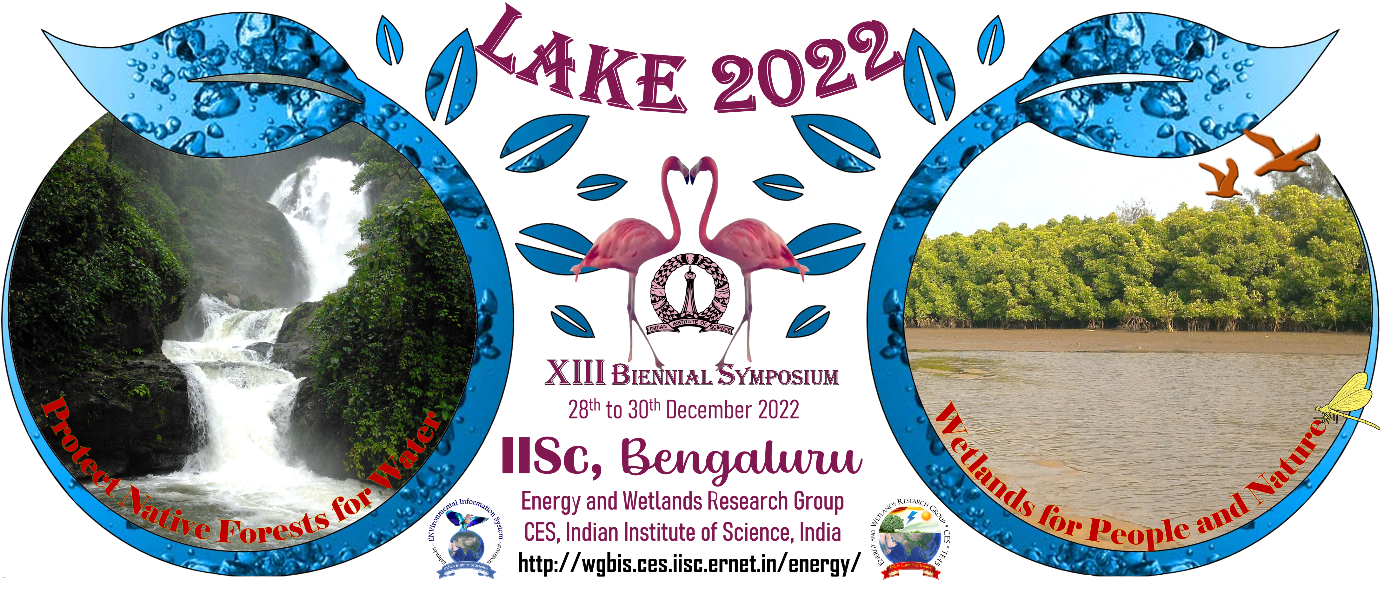 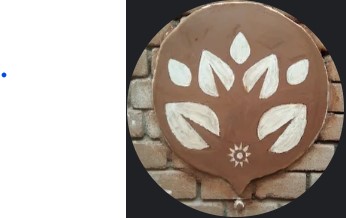 BUTTERFLY  DIVERSITY IN  ANANDAVANA
Akshobhya.J.C , 9th
Dhatri Guttal , 8th
Anandavana ( Purnapramati )
INTRODUCTION
Great presence of butterflies .
Seen very commonly .
Have important role in pollination .
They make the nature more beautiful .
STUDY AREA
Agricultural Field
Forest Area
Human Settlement
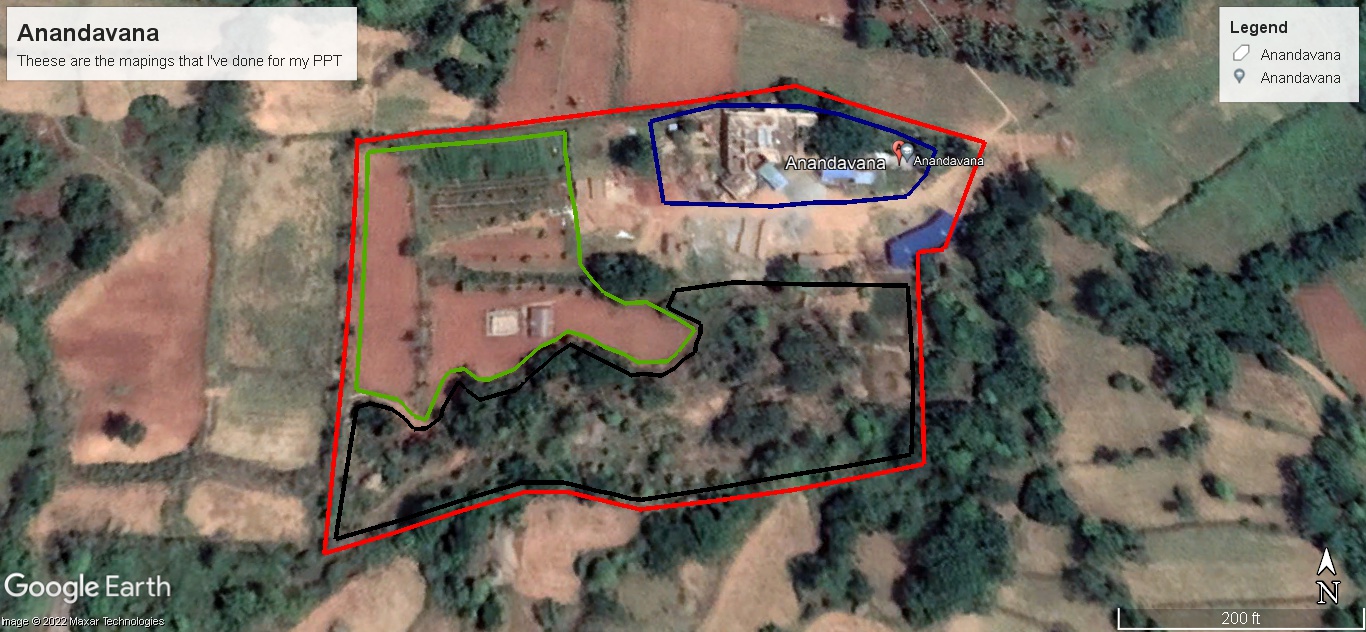 Coordinates :-
12°.95’12” N, 77°.30’60” E
Location :-
Magadi road Bachenahatti 
Near foothills of Savandurga
STUDY AREA
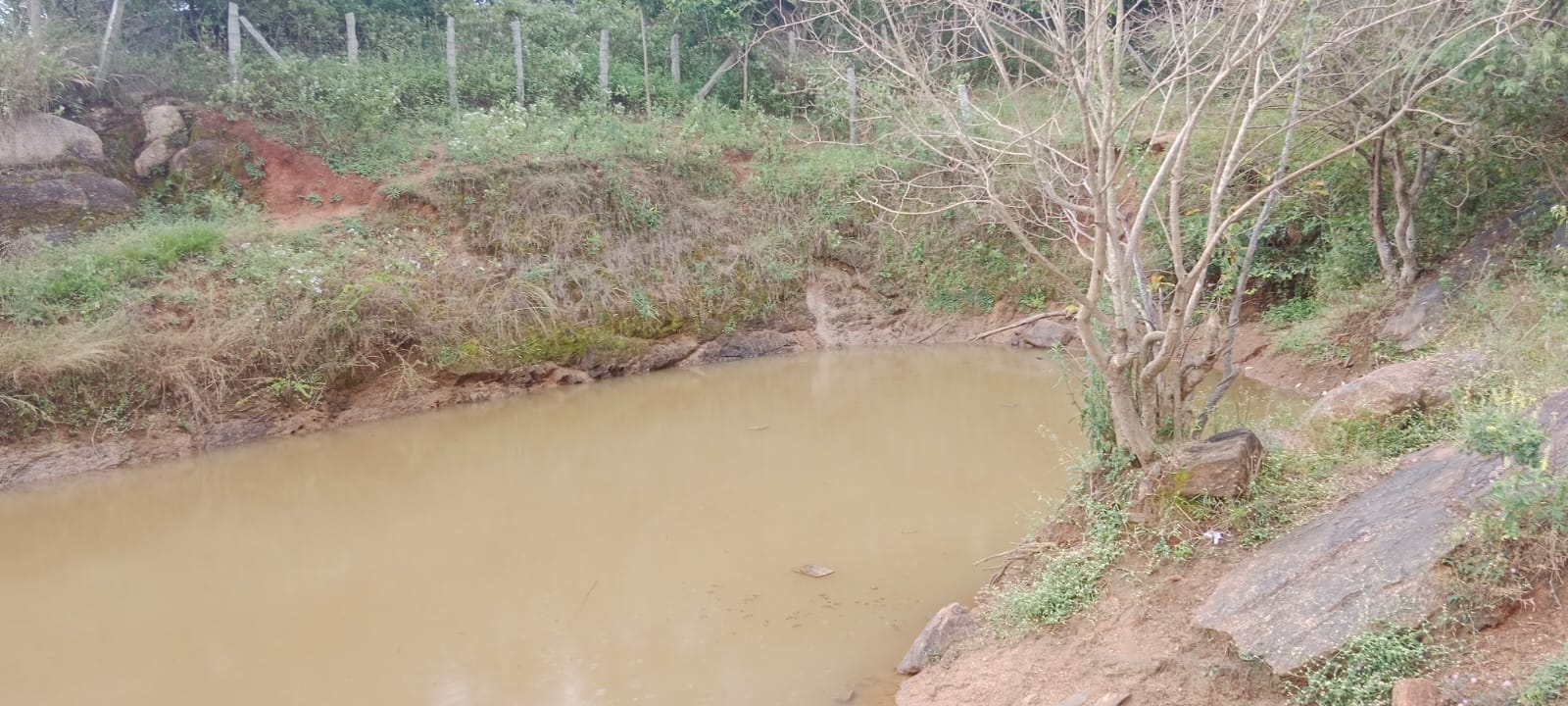 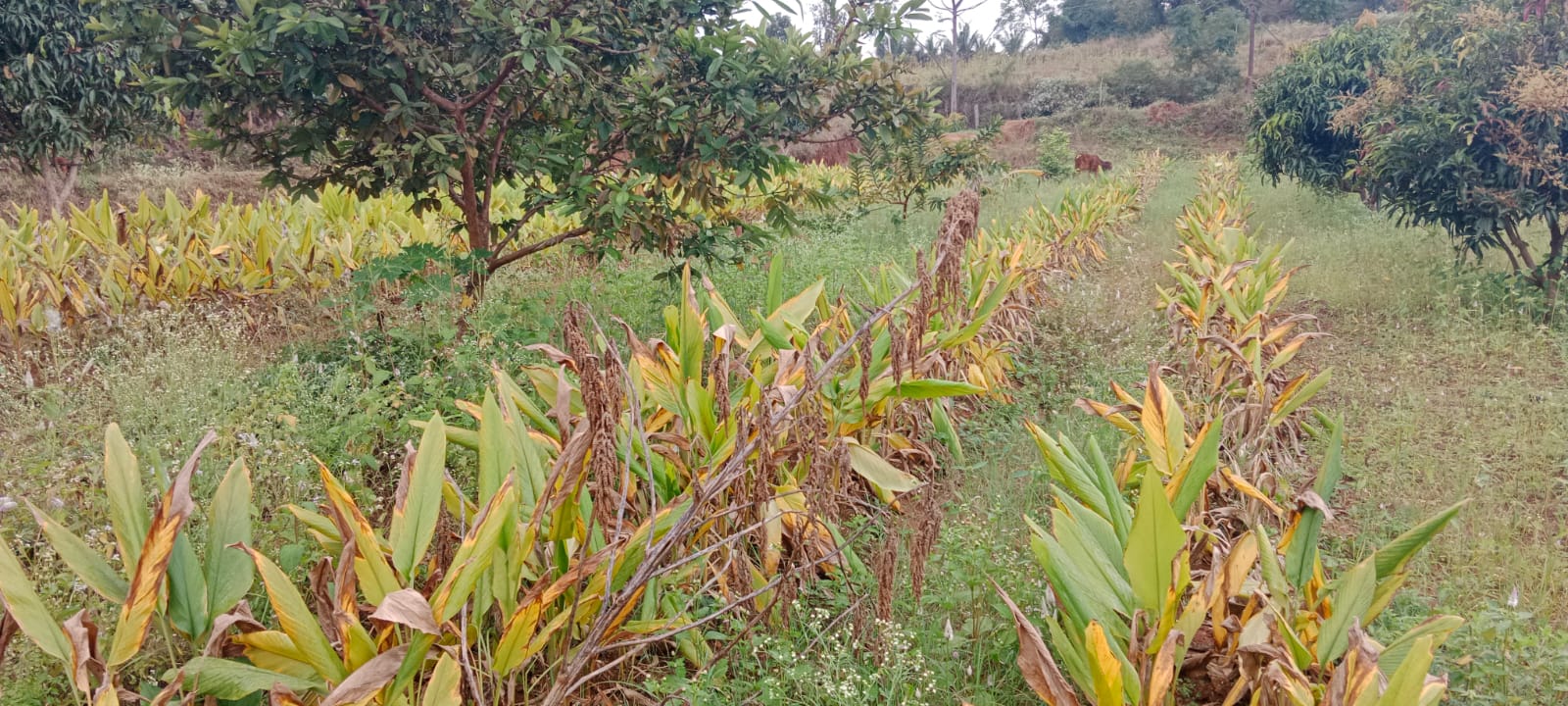 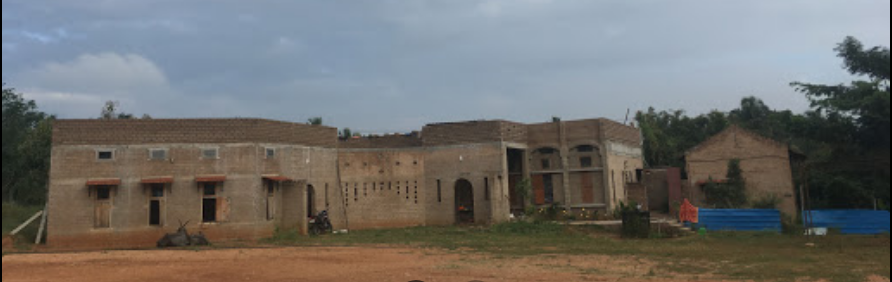 Human Settlement
Agricultural Field
Water Body
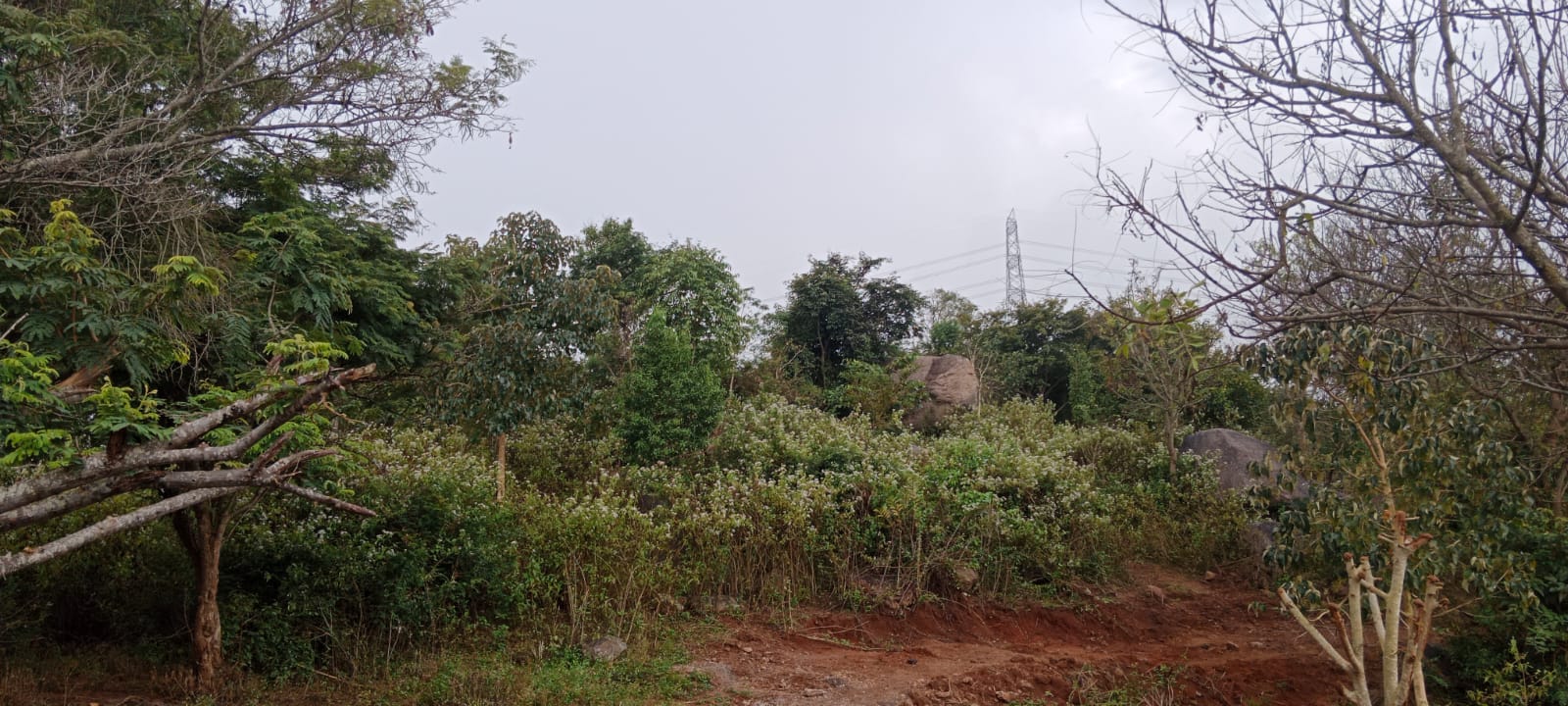 Forest Area
OBJECTIVES
To assess diversity of butterflies of Anandavana

To know the IUCN status of butterflies in Anandavana
Why We Chose This Topic
They have varieties of beautiful colours
They have very interesting life cycle.
MATERIALS AND METHODS
METHODS
MATERIALS
Electronic Devices :- Lenovo (Laptop) , Dell (Laptop) , Redmi (Mobile)

Books :- Butterflies of Bengaluru
Random sampling

Collection of 2 year’s data
 
Survey timings - 10:00 - 12:30

10 Surveys till date
RESULTS
Family Chart
Butterfly Diversity
Checklist
DISCUSSION
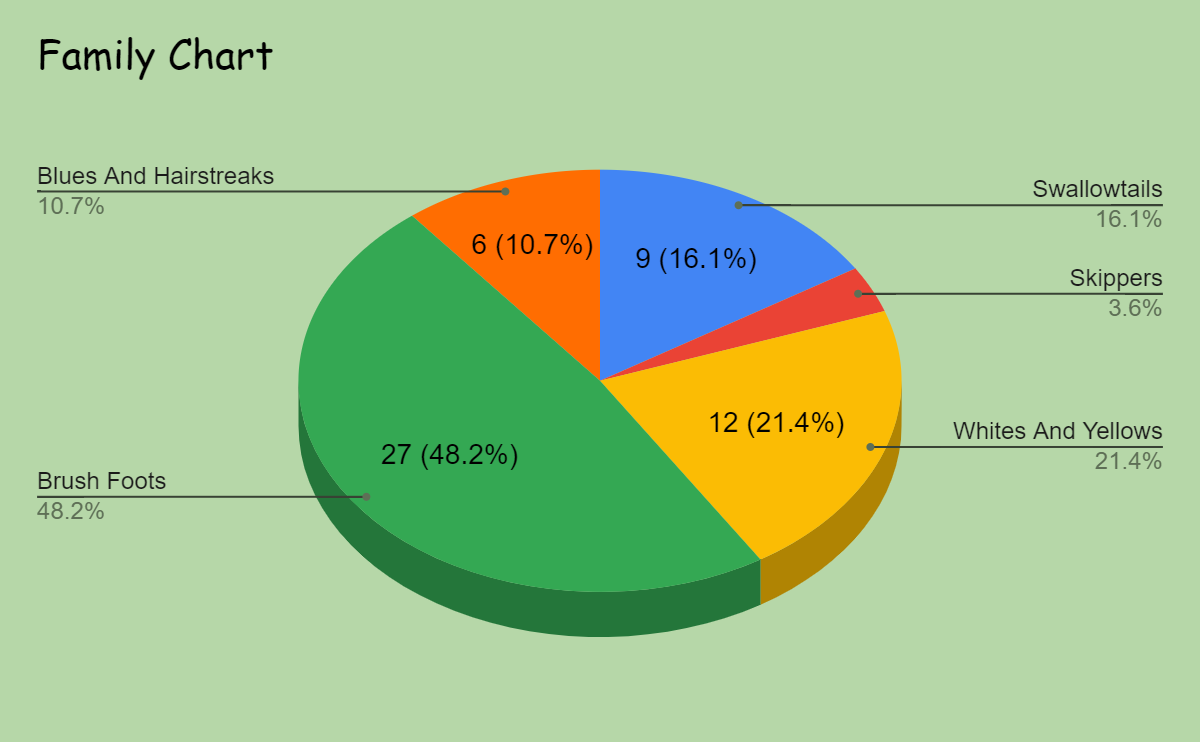 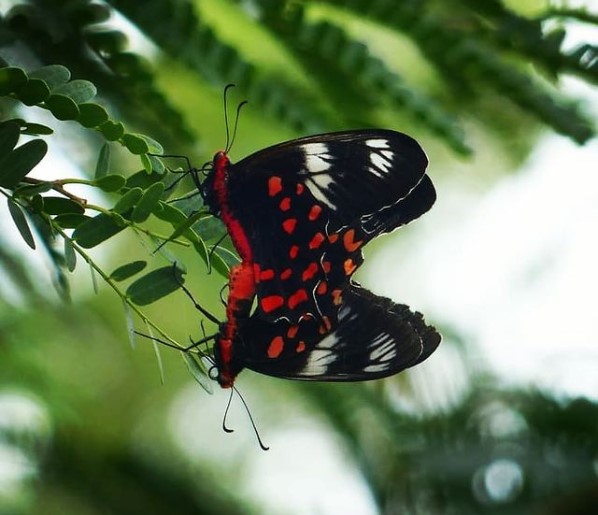 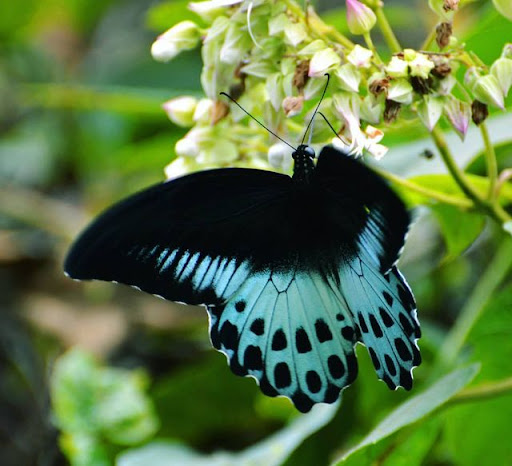 OTHER PHOTOS

By Vrijulal.M.V
Blue Mormon
Crimson Rose ( Mating )
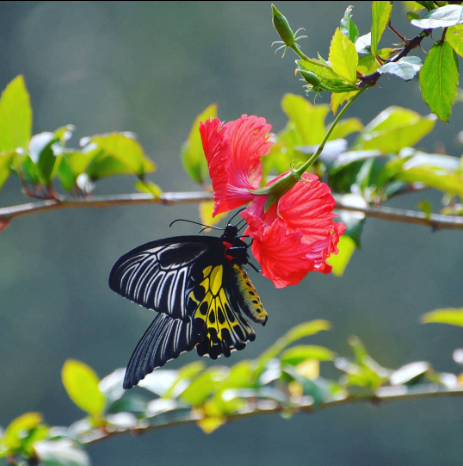 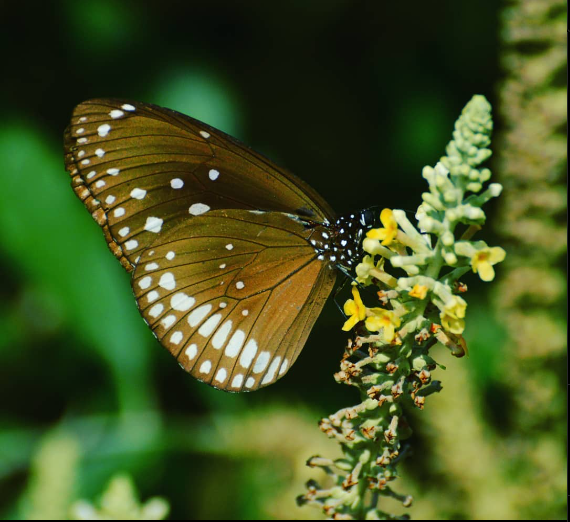 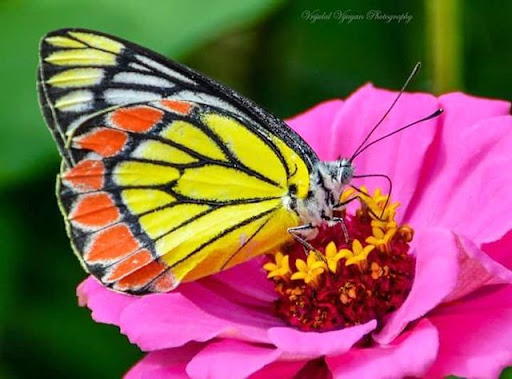 Common Jezebel
Southern Birdwing
Common Crow
IUCN RED LIST
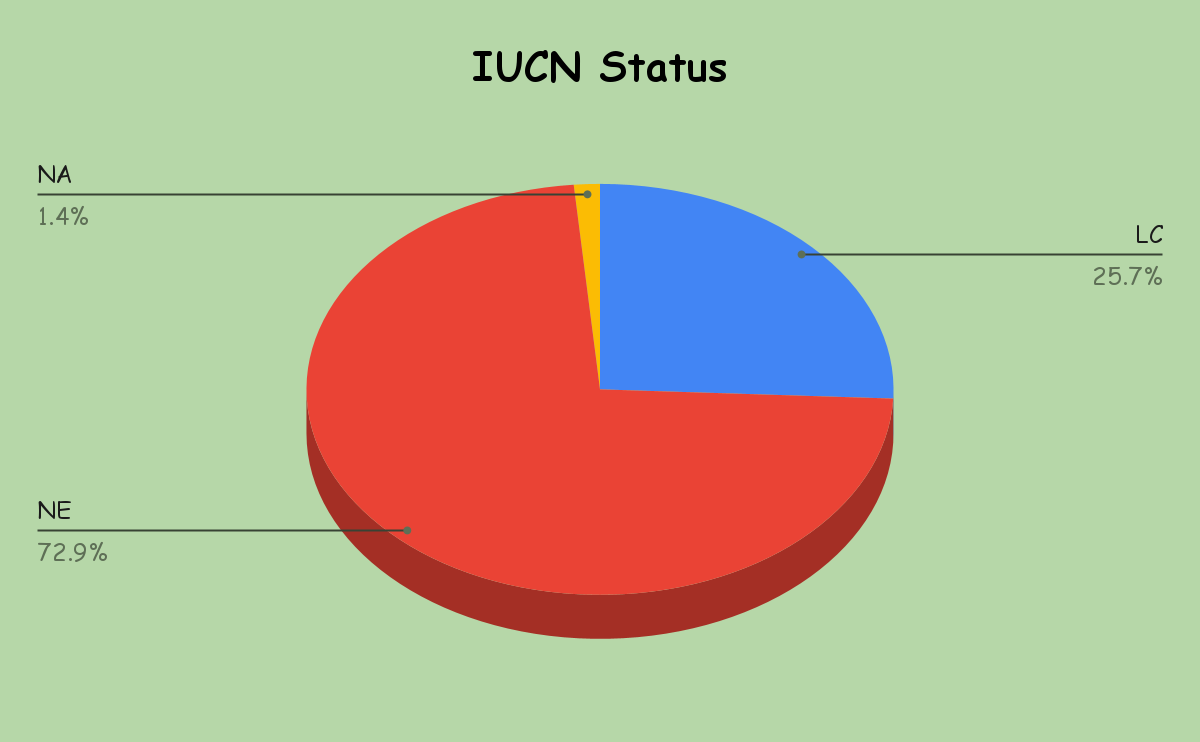 NA - Not Applicable

NE - Not Evaluated

LC - Least Concerned
OUR NEXT GOAL
Will try to collect the photos of all the butterflies
To find butterfly host plants in next 1 year
To conduct surveys in places other than Anandavana
Our  next goal is to create a butterfly park in Anandavana
Conclusion & What We have learnt
Conclusion & What We have learnt
Observations
Butterfly’s taste buds are on their legs
Butterflies have four wings not two .
Wider the wingspan , Higher it flies .
Wider the wingspan , Higher it flies .
Now we are able to identify 56 species of butterflies
Now we are able to identify 56 species of butterflies
Conclusion
Conclusion
Rescued Some Butterflies
Rescued Some Butterflies
Total of 56 species belonging to 5 families
ACKNOWLEDGEMENT
Thank You …
Vrijulal sir , Chaturved sir and Raghuram sir  helping us in doing this project .
IISc , Purnapramati & Anandavana for giving us this golden opportunity.
Vedesha anna and Aniruddha kadiri for helping in each step of this project.
Our  friends and parents for supporting us .
REFERENCES
Websites -

I Found Butterflies - https://www.ifoundbutterflies.org/node/14
Slides go - https://slidesgo.com/
Freepik - https://www.freepik.com/
Google Earth Pro - https://www.google.com/intl/en_in/earth/versions/
Butterfly Photos - Vrijulal sir 
Presentation from Lake 2020
App - 

Indian Butterflies

                            Book - 
                            
                            Butterflies Of Bengaluru
MEMORIES
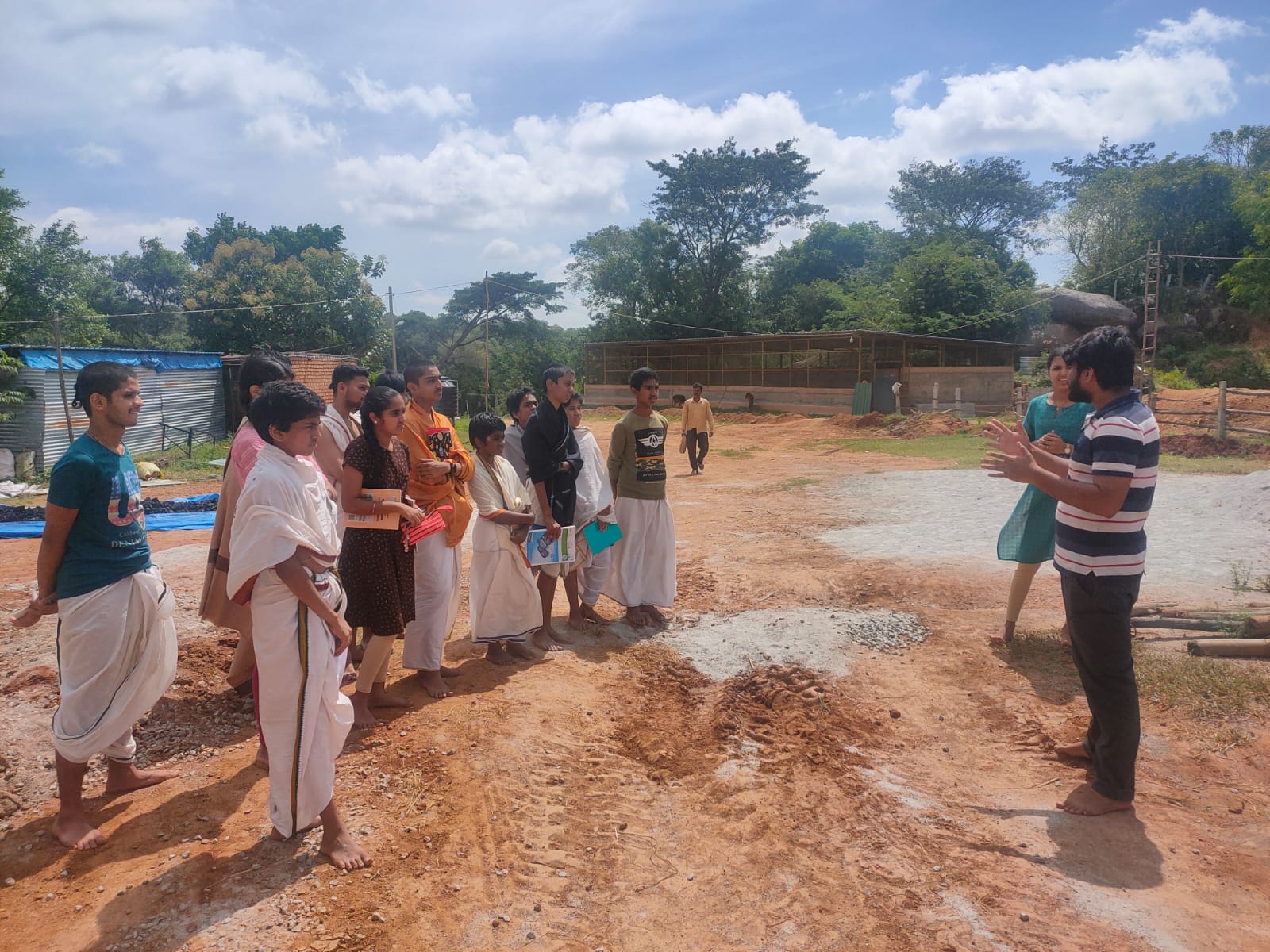 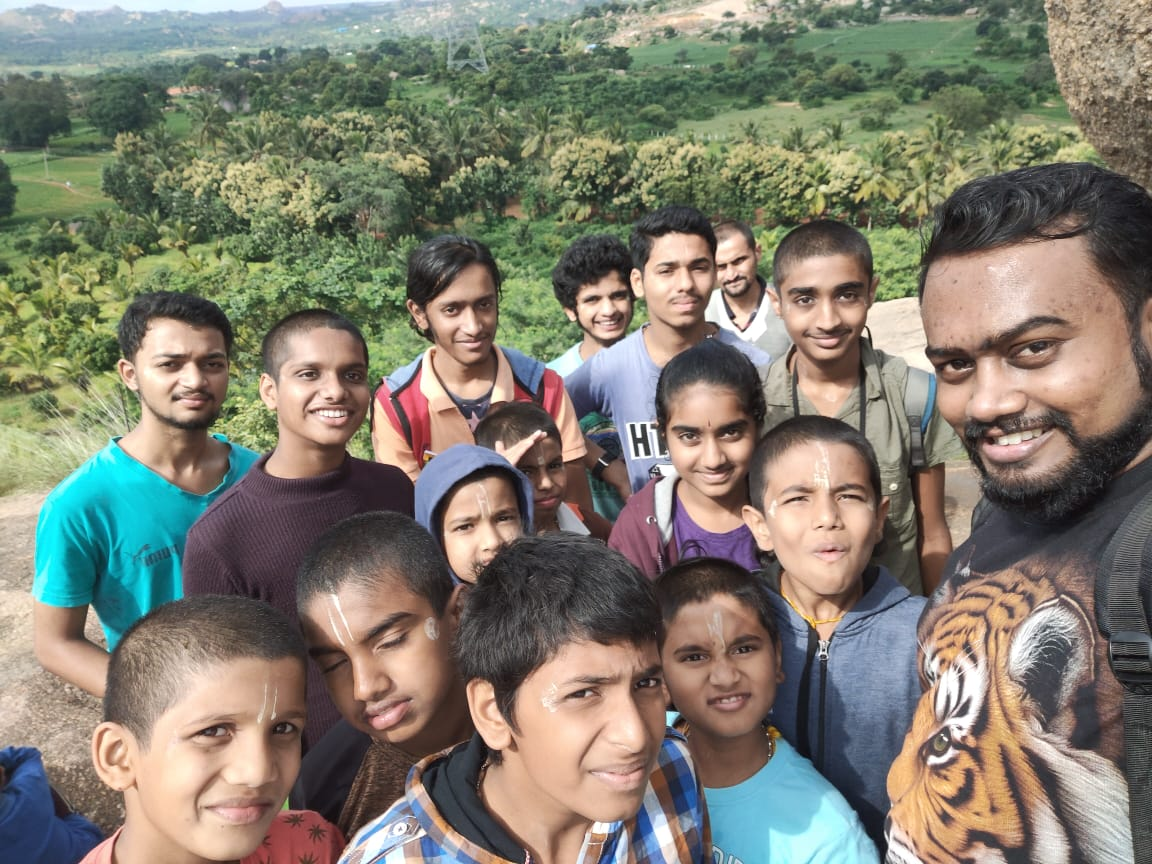 Pictures from our surveys
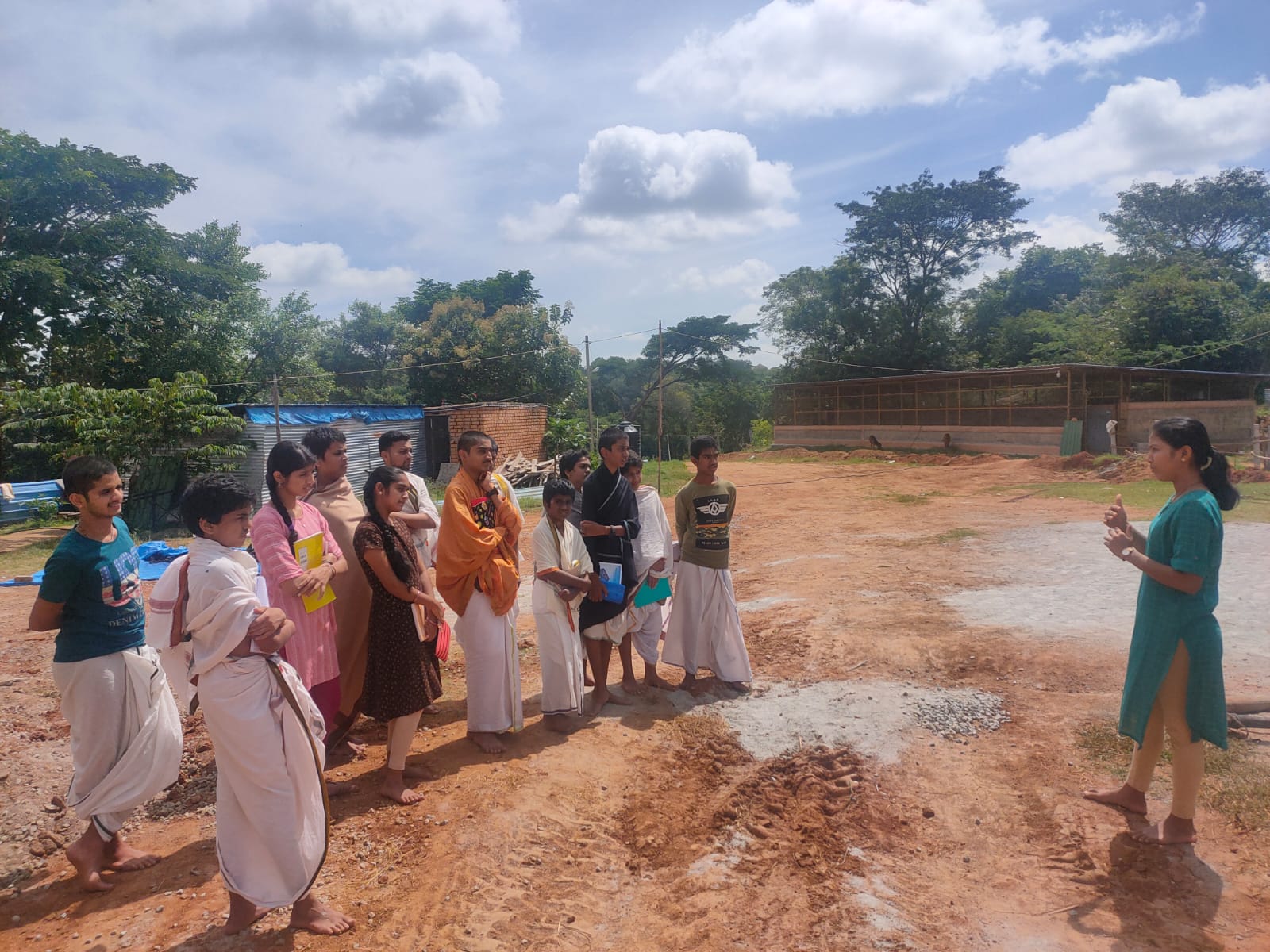 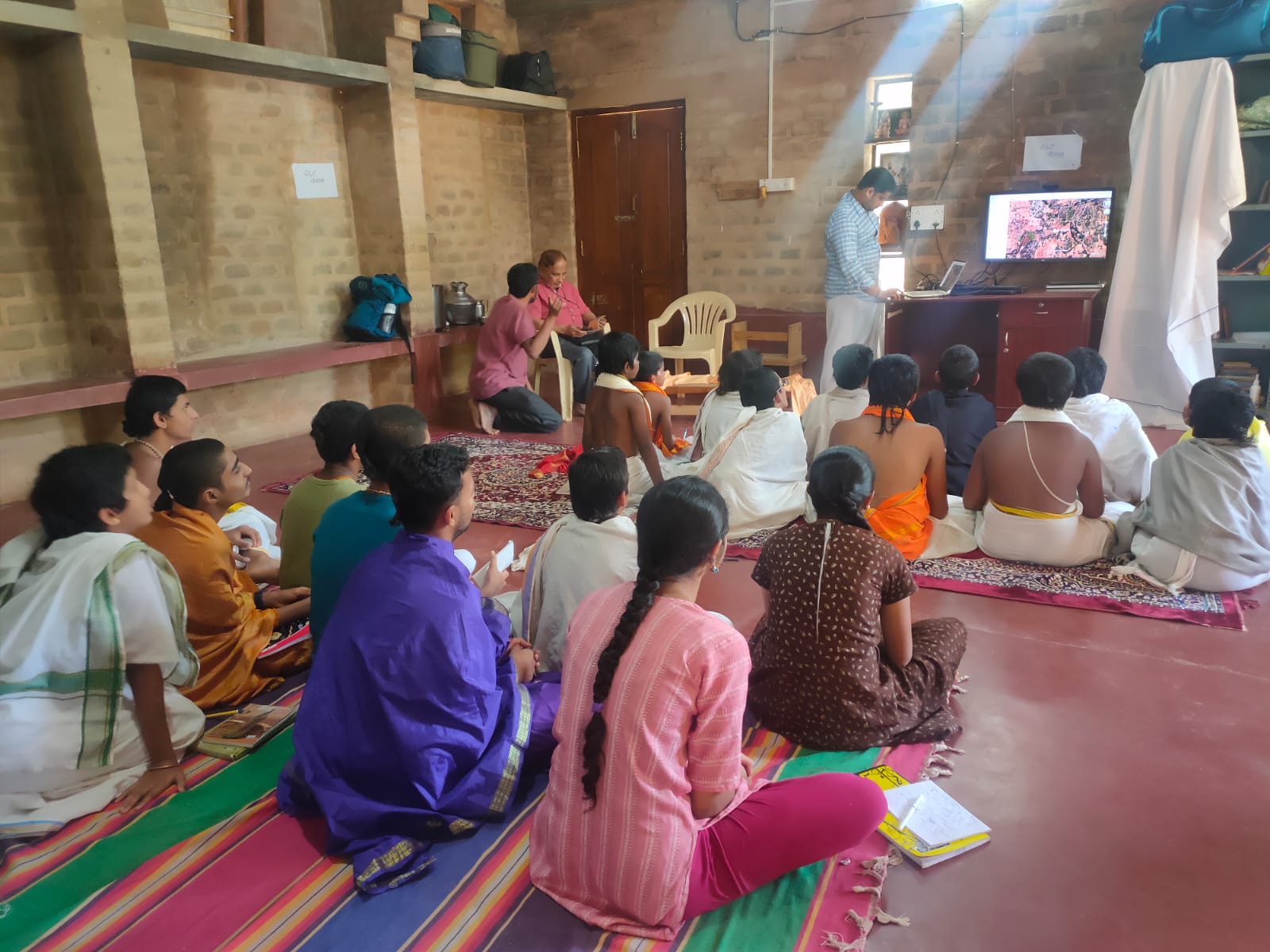 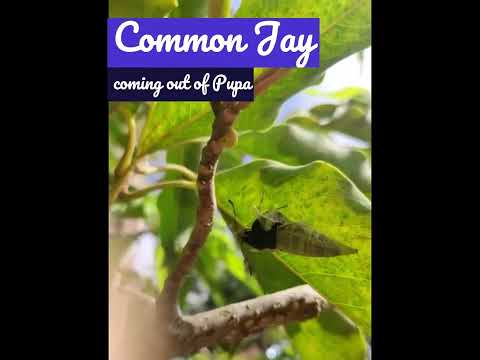 Thank You
All ………………